Innovation in Qualifications
Professor Ken Young, MTC
Clare Rowntree, Senior Economist, Strategic Policy & Risk
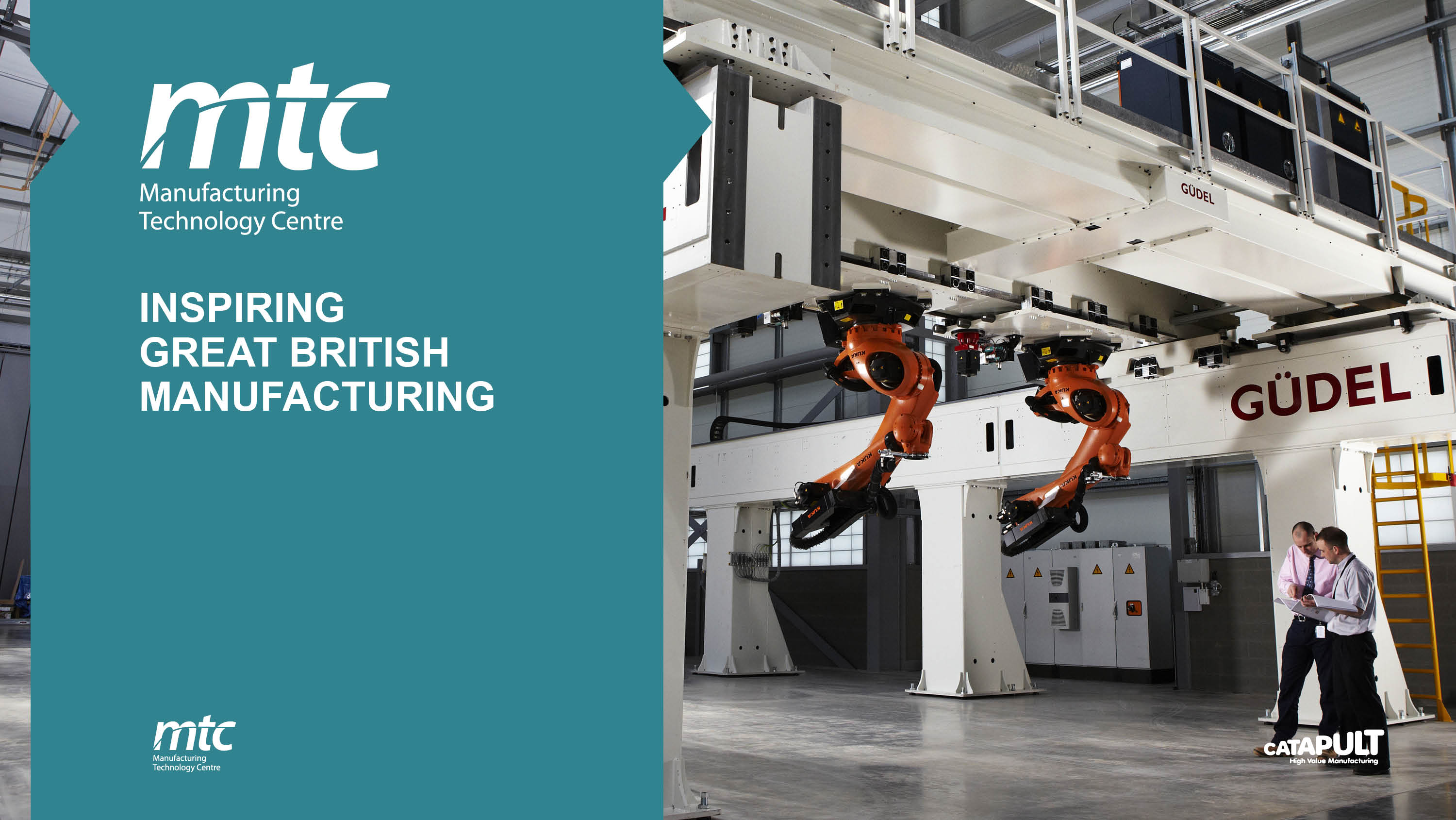 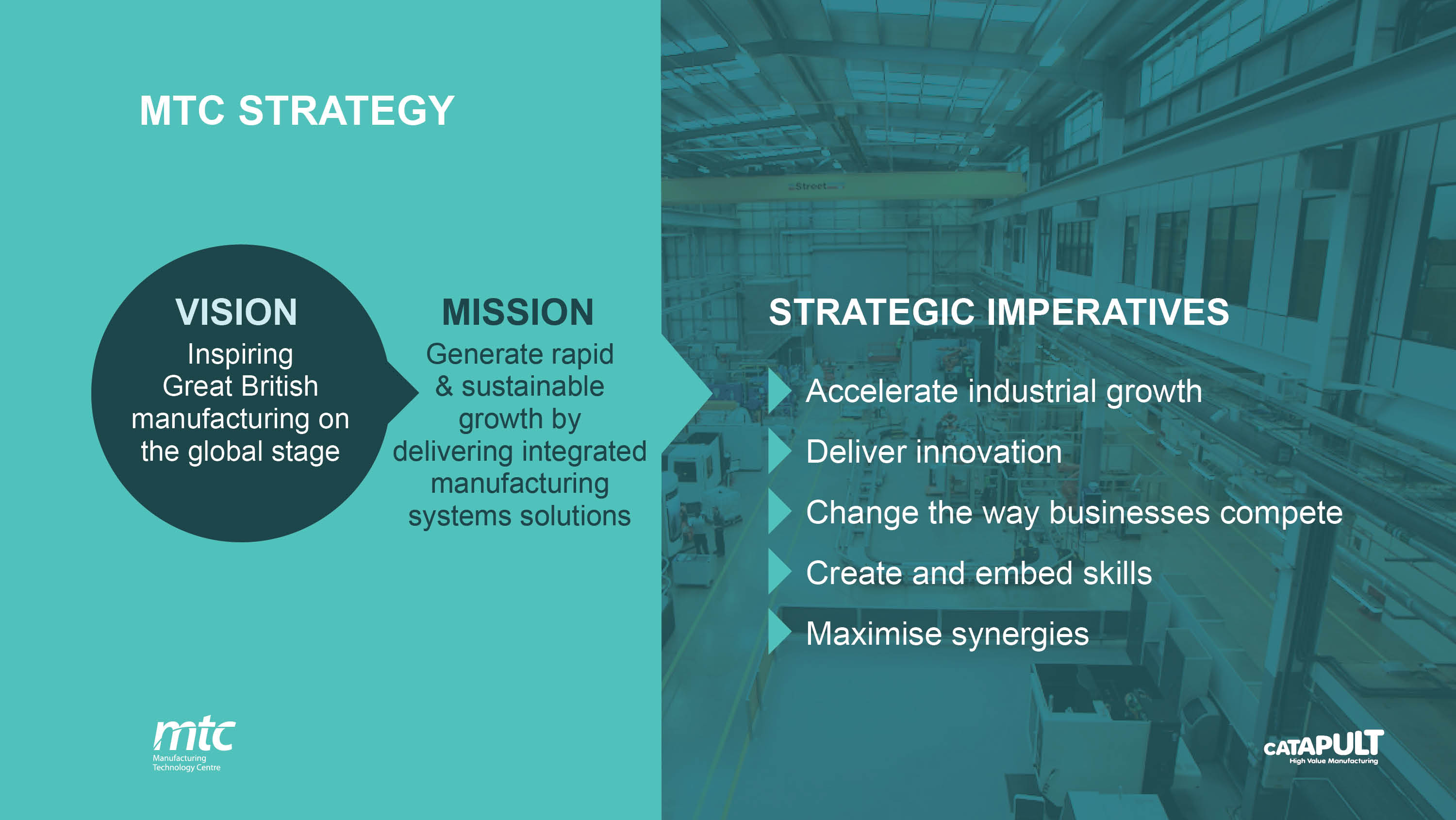 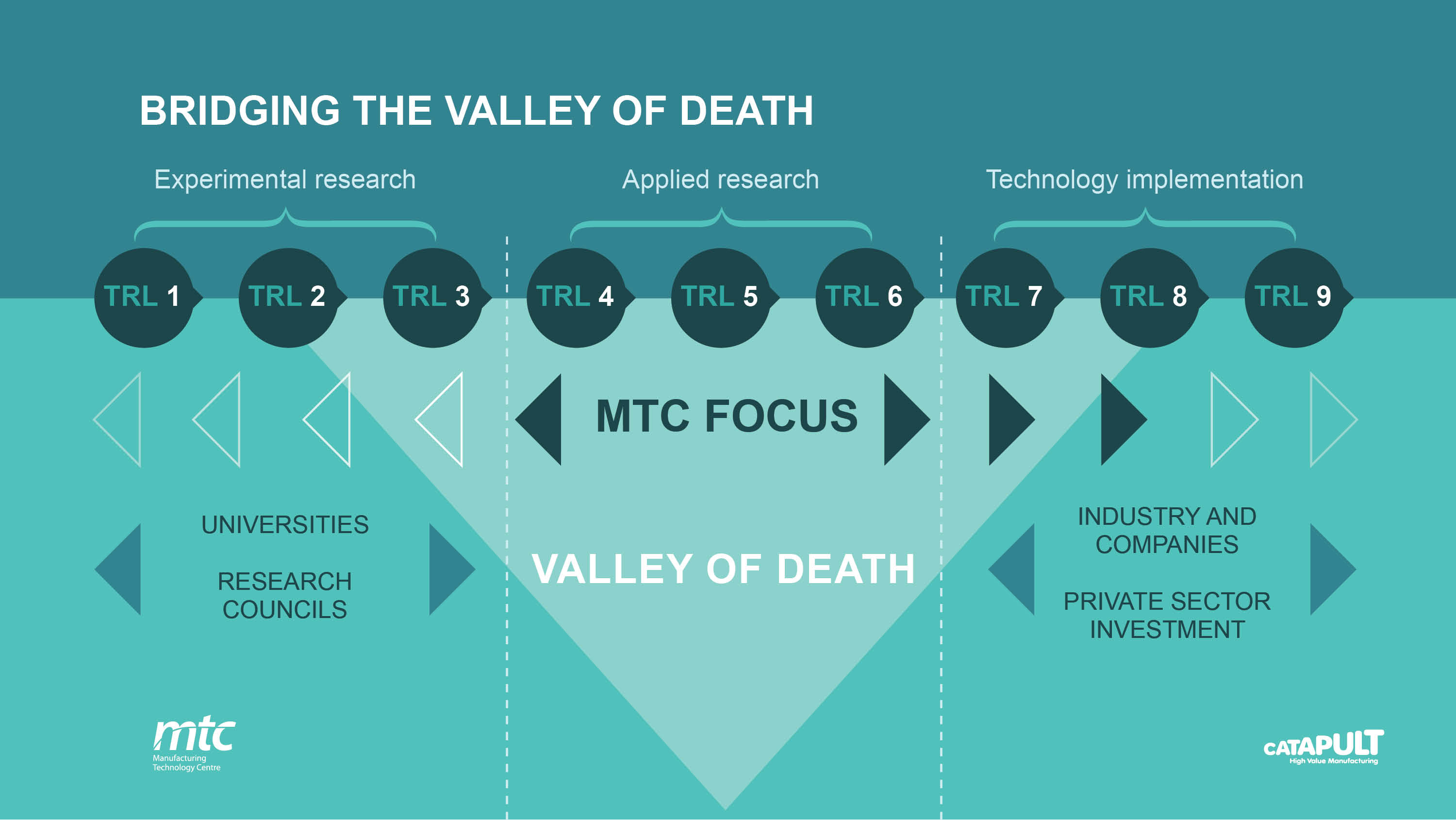 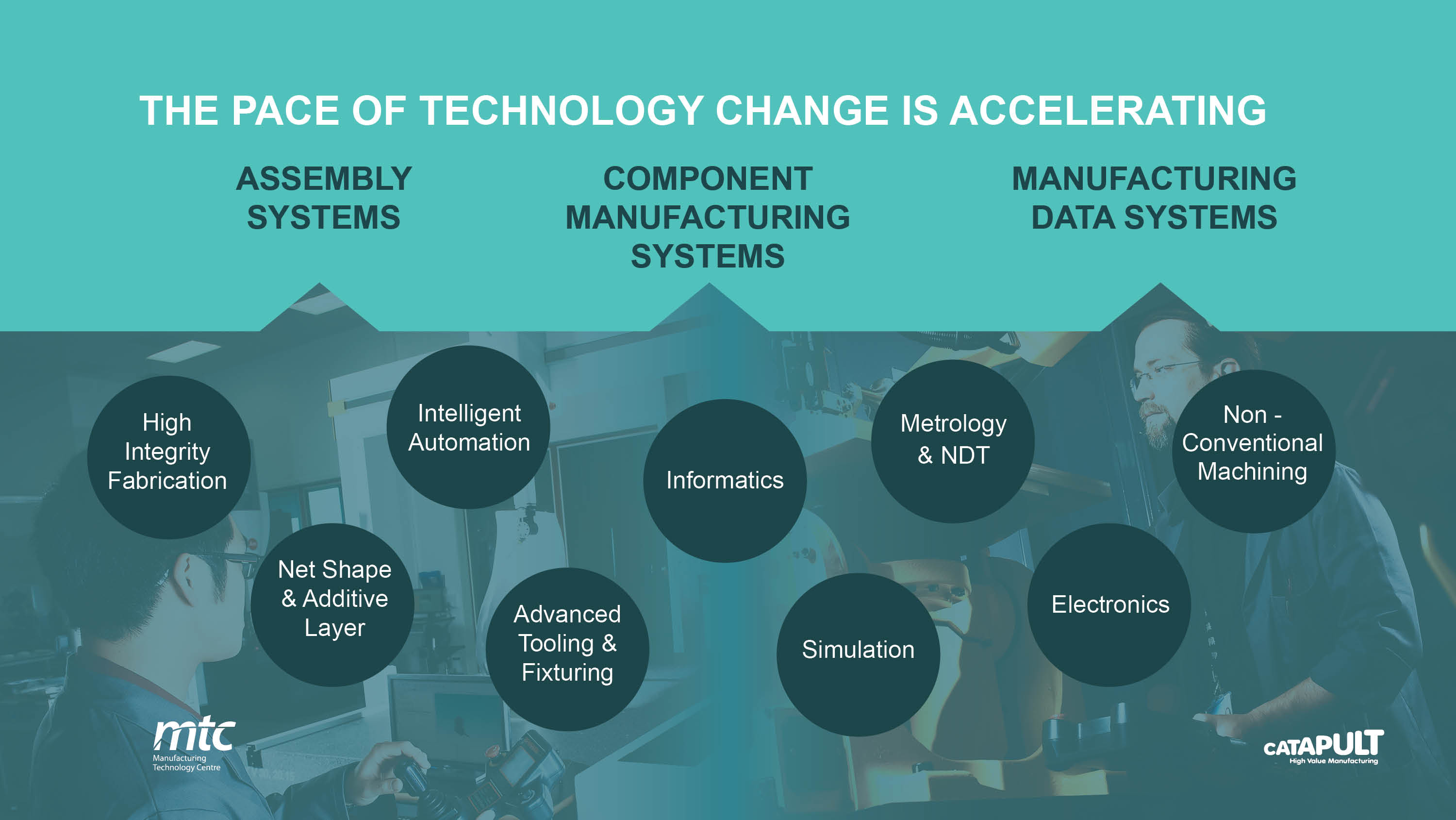 Process
Impact
Engineers and Technicians
Capable Engineers and Technicians
Training
Equipment
Capability
Mature
Capability
Target Application
Customer
What does capable mean?
Technical ability
Practical ability
Confident
Trustworthy

Soft skills
Communication
Project management
Financial management
Health and safety
Company culture
Issues
New capabilities
No trainers
No courses defined
No mechanism for assessing
Multi-skilled
Fast changing technology
Annual refresh needed
Needs to be targeted at market
Not just theoretical
Students need to be dangerous
Expensive to do properly
How do we achieve it
Project based learning
Expensive equipment
Long contact hours
Industrial steering groups
Assessment by true industry experts
Not everybody makes it to the end
Professional registration
Work based learning
Questions for discussion
Where do you see innovation happening now?
How is this responding to what users want? 
How can technology help achieve this?
Are there ways we could regulate better to enable you to innovate more easily?
Are there specific examples of where we have unnecessary rules that are hindering innovation?
Could we improve the ways we use technology in our regulation?
Where do you see innovation happening in the future?